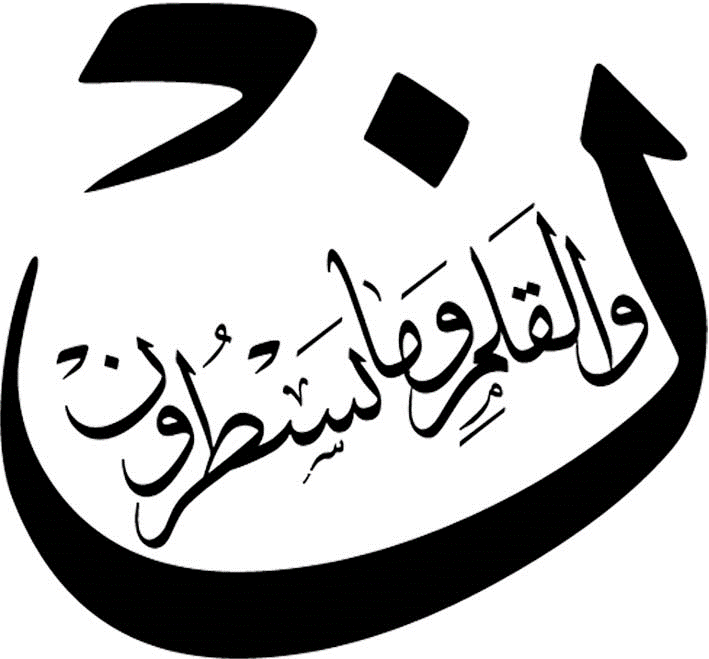 Rules of Noon Sakinah & Tanween (Idgham - 2)
Dr. Ashraf Negm
2020-10-30
1
Agenda
Definition, Letters, Types Pronunciation, Examples & Condition of Idgham
Reasons of Idgham
Exceptions of Idgham
Divisions of Idgham
Vowels of Idgham
Practice
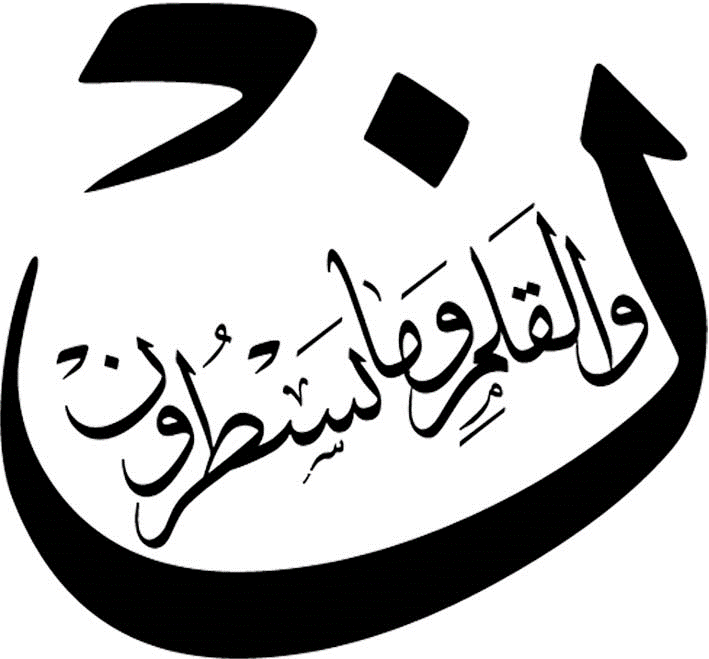 2020-10-30
2
Introduction to the Noon Sakinah & Tanween  مقدمة أحكام النون الساكنة والتنوين
The Nun Sakinah and Tanween Rules
أحكام النون الساكنة والتنوين
1- Izh-har
2- Idgham
3- Iqlab
4- Ikhfa'
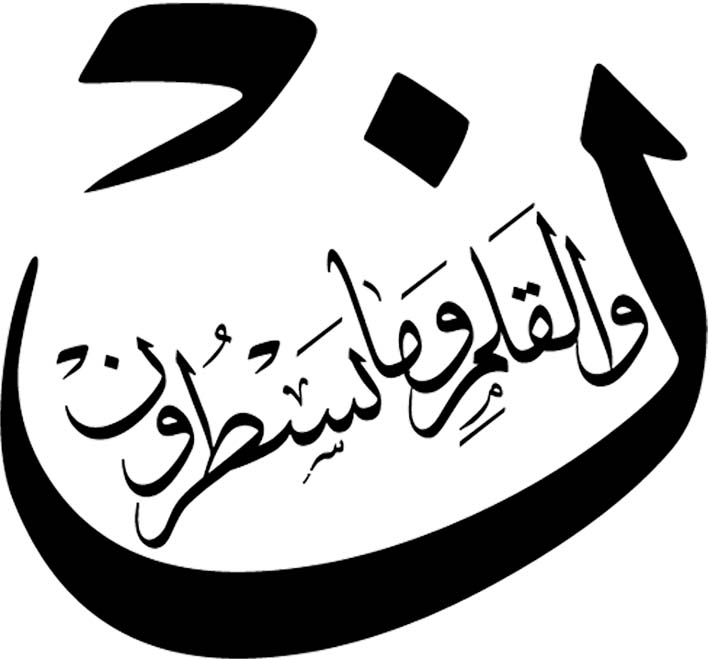 الإظهار.
الإدغام.
الإقلاب.
الإخفاء.
2020-10-30
3
The Nun Sakinah and Tanween Rulesأحكام النون الساكنة والتنوين
2
الإدغام      Idgham
Its Reasons

سببه
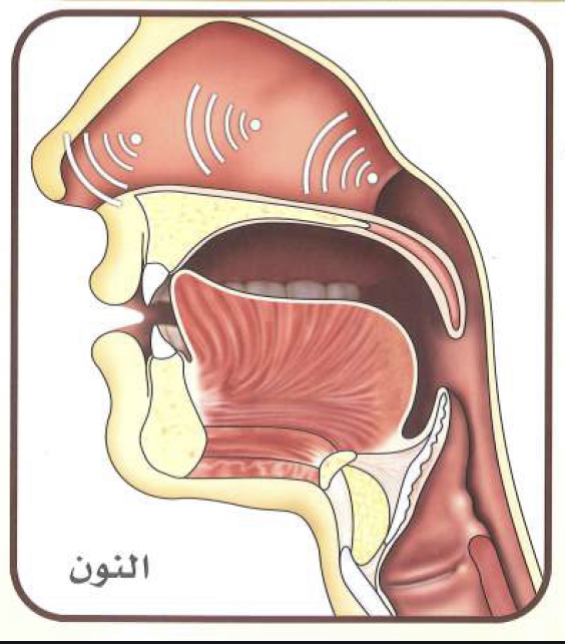 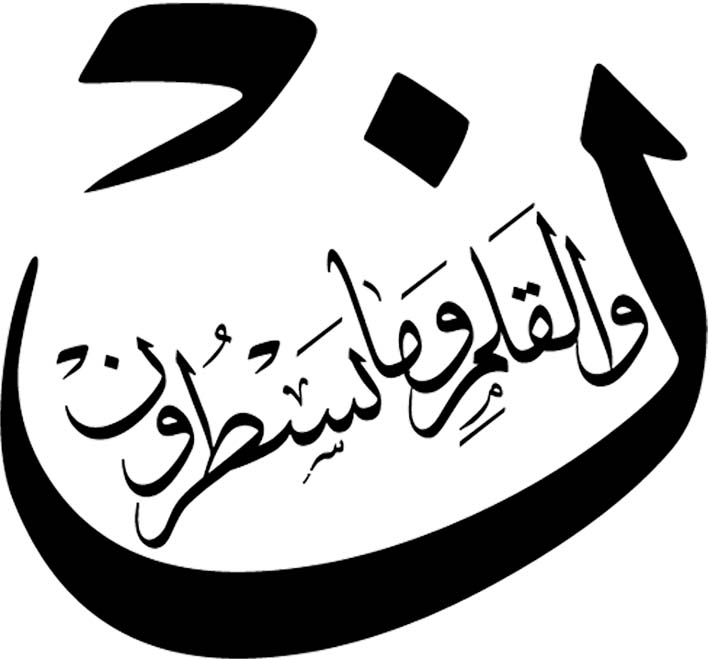 ن
و
ي
م
ل
ر
2020-10-30
4
The Nun Sakinah and Tanween Rulesأحكام النون الساكنة والتنوين
2
الإدغام      Idgham
Its Reasons

سببه
The similarity (Tamathol) with (noon ن) and the closeness (Taqarob) of the articulation points of the other letters. 
Homogeneity of the characteristics (Tajanos Sifa) with the letter meem (م).
The homogeneity (Tajanos) in the articulation points with the letters raa  (ر) and lam (ل) according to al-Faraa .
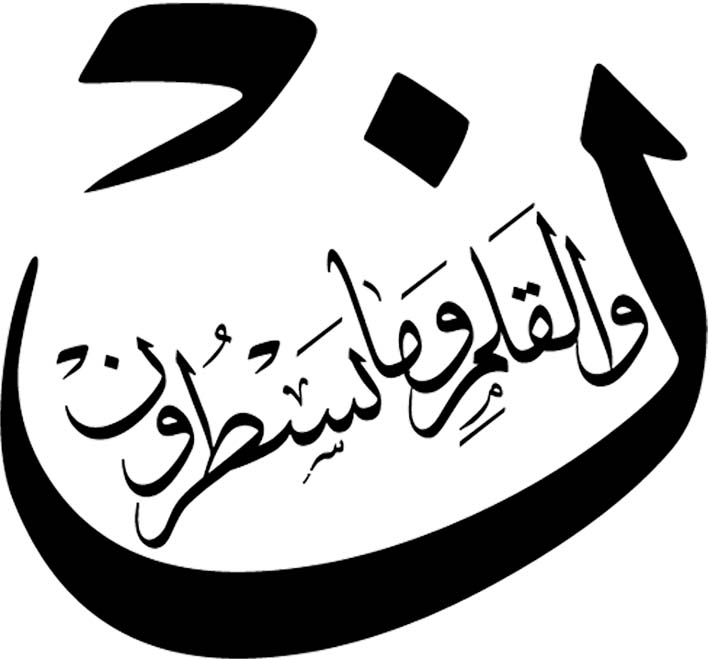 التّماثل مع  (ن) والتقارب مع باقي الحروف
التّجانس في الصفات مع (م).
التّجانس في المخرج مع (ر،ل) حسب رأي الفراء
2020-10-30
5
The Nun Sakinah and Tanween Rulesأحكام النون الساكنة والتنوين
2
الإدغام      Idgham
Its Exceptions

مستثنياته
يسٓ وَٱلۡقُرۡءَانِ
نٓۚ وَٱلۡقَلَمِ
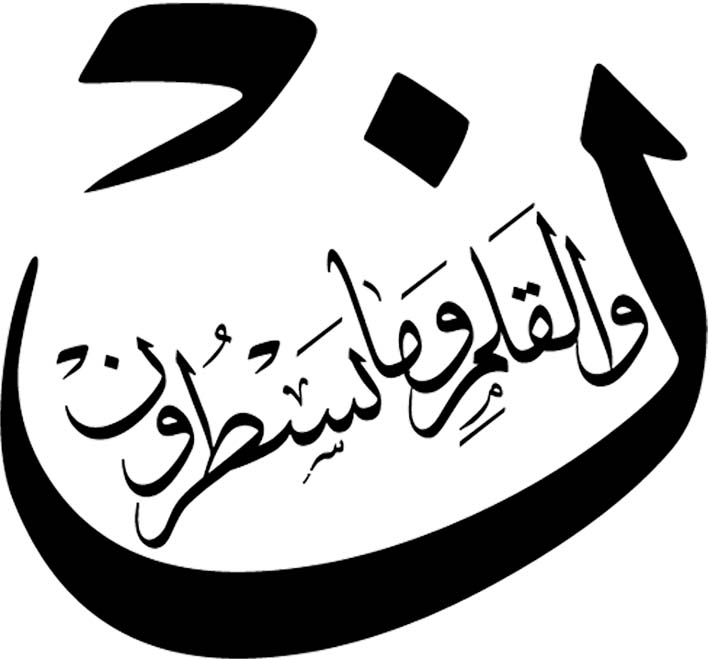 يا سينْ وَالقرآن
نونْ وَالقلم
According to Hafs the rule for noon here is Izhar according to the separation rule.
أظهر حفص النون الساكنة مع مراعاة الإنفصال الحكمي.
2020-10-30
6
The Nun Sakinah and Tanween Rulesأحكام النون الساكنة والتنوين
2
الإدغام      Idgham
Its Exceptions

مستثنياته
مَنْ س رَاقٍ
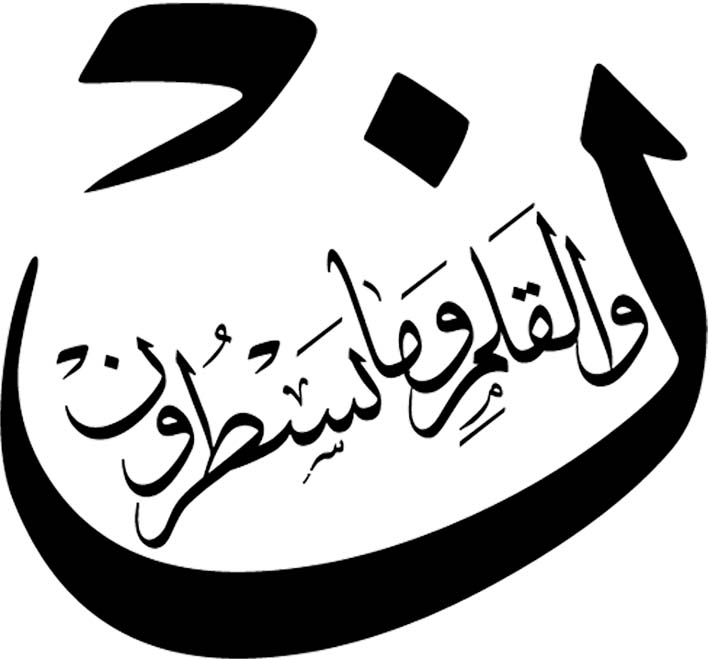 مَنْ رَاقٍ
According to Hafs the rule for noon is Izhar, because the recitation rule has a must pause (sakt) after the noon.
حكمها الإظهار لوجوب السّكت فيها لحفص
2020-10-30
7
The Nun Sakinah and Tanween Rulesأحكام النون الساكنة والتنوين
2
الإدغام      Idgham
Its Exceptions

مستثنياته
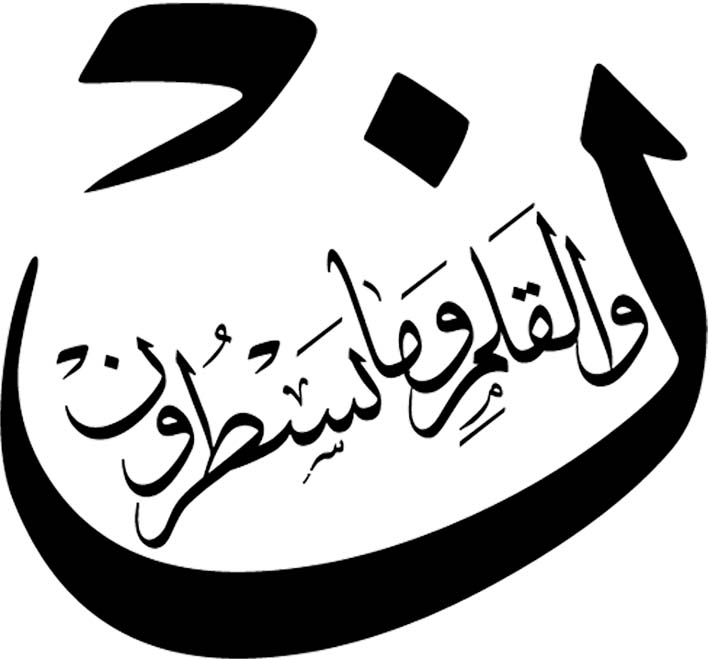 طسٓمٓ
طا سينْ مِيم
According to Hafs the noon sakina in the letter seen (س) is merged with the letter meem (م) , to take into consideration the continuity of the pronunciation and the continuity of the transcript.
أدغم حفص النون الساكنة في (حرف السين) في الميم بعدها للاتصال اللّفظي.
2020-10-30
8
The Nun Sakinah and Tanween Rulesأحكام النون الساكنة والتنوين
2
الإدغام      Idgham
Its Exceptions

مستثنياته
(يس و القرءان – نون و القلم): according to Hafs the rule for noon here is Izhar according to the separation rule.

(مَنْ ۜ رَاقٍۢ) according to Hafs the rule for noon is Izhar, because the recitation rule has a must pause (sakt) after the noon.

3.   (طسٓم) according to Hafs the noon sakina in the letter seen (س) is merged with the letter meem (م) , to take into consideration the continuity of the pronunciation and the continuity of the transcript.
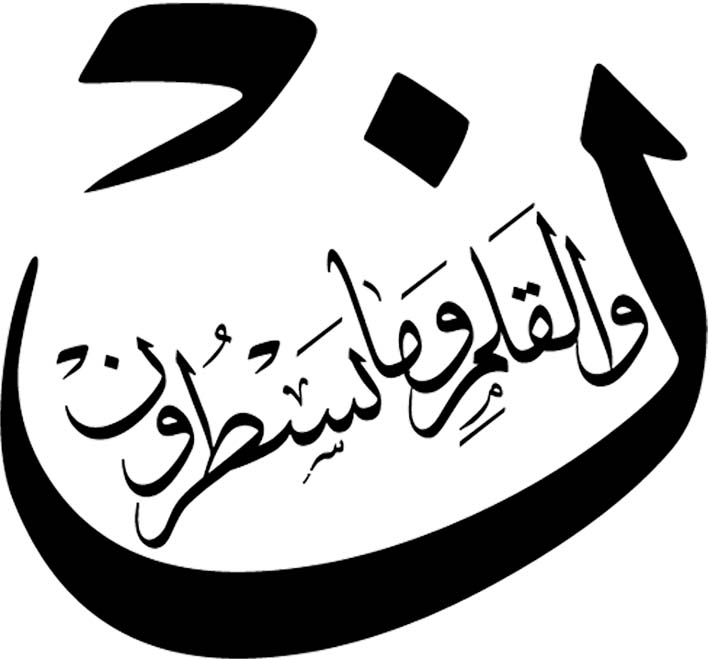 يسٓ وَٱلۡقُرۡءَانِ ، نٓۚ وَٱلۡقَلَمِ: أظهر حفص النون الساكنة مع مراعاة الإنفصال الحكمي.
مَنْ ۜ رَاقٍۢ: حكمها الإظهار لوجوب السّكت فيها لحفص.
طسٓمٓ: أدغم حفص النون الساكنة في (حرف السين) في الميم بعدها للاتصال اللّفظي.
2020-10-30
9
The Nun Sakinah and Tanween Rulesأحكام النون الساكنة والتنوين
2
Its Divisions

أقسامه
الإدغام      Idgham
Complete and Incomplete Idgham:
Complete Idgham: means the disappearance of both the letter sound and its characteristic. This happens in the letters raa (ر) and lam (ل).
 Incomplete Idgham :means the disappearance of the sound of the letter but its characteristic remains, this is the ghunna. The consensus is that it happens for the letters yaa  (ي) and  waw (و).

**However there are 2 opinions for the letters noon (ن) and  meem (م) one considering them a complete Idgham and the other cosidering them an incomplete Idgham.
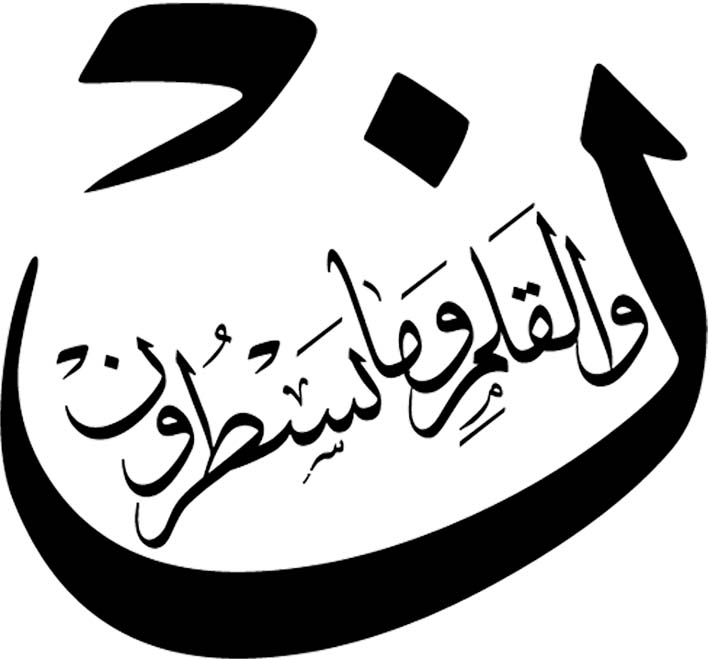 ✦ الإدغام الكامل والنّاقص:
 ↩︎ الكامل: ذهاب الحرف وصفته معاً ويكون عند (ل،ر) اتفاقاً و (ن،م) باختلاف.
↩︎ النّاقص: ذهاب الحرف وبقاء صفته وهي الغنّة ويكون عند (و،ي) اتفاقاً و (ن،م) باختلاف.
2020-10-30
10
The Nun Sakinah and Tanween Rulesأحكام النون الساكنة والتنوين
2
Its Divisions

أقسامه
الإدغام      Idgham
X
كامل
Complete
الغنَّة
The Ghunnah
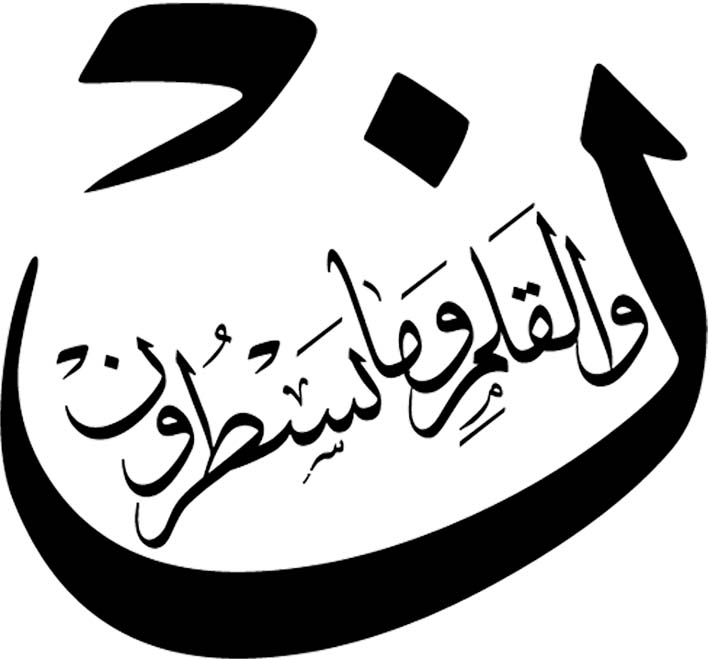 ( منْ لَدنك)      تقرأ         ( ملَّـدنك ) 
( هدىً لِلمتقين )     تقرأ  ( هد لَّلمتقين ) 
( منْ رَبهم )       تقرأ      ( مرَّبهم ) 
(غفورٌ رَحيم )     تقرأ        ( غفور رَّحيم )
??
كامل / ناقص
Complete / Incomplete
√
( منْ يَقول )     تقرأ        ( مَـيَّــقول )
( برقٍ يَجعلون )     تقرأ      (  برق يَّـجعلون )
( مِنْ وَال )       تقرأ       ( مِـوَّال) 
( ولكلٍ وِجهة )     تقرأ       ( ولكل وِّجهة )
( مِنْ نِعمة )  تقرأ         ( مِنـِّـعمة ) 
( يومئذٍ نَاعمة )     تقرأ     ( يومئذ نـَّـــاعمة ) 
(مِنْ مَال )      تقرأ        ( مِمَّـــال ) 
(لؤلؤاً مَنثورا )       تقرأ      ( لؤلؤ مـَّــنثورا )
ناقص
Incomplete
2020-10-30
11
The Nun Sakinah and Tanween Rulesأحكام النون الساكنة والتنوين
Its vowels

حركاته
2
الإدغام      Idgham
ن -   -  
كامل
Complete
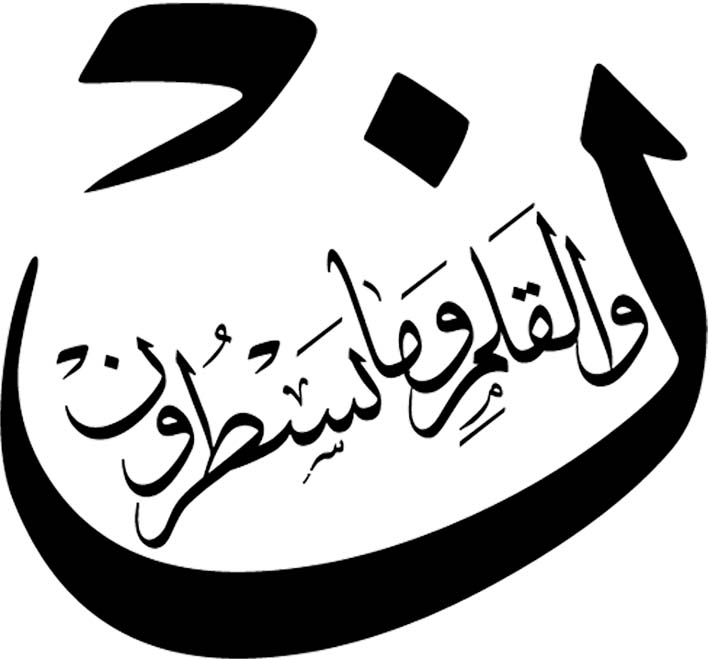 ( من لَّـدنك) 
( هدى   لِّـلمتقين ) 
(غفور  رَّحيم )
ــّـ
كامل / ناقص
Complete / Incomplete
X
( مِن يَـقول ) 
( رحيم  وَدوود )
( قبضا   يَـسيراً )
( مِن نِّـعمة ) 
( قريب  مَّجيب )
( لؤلؤا   مَّـنثوراً )
ناقص
Incomplete
2020-10-30
12
The Nun Sakinah and Tanween Rulesأحكام النون الساكنة والتنوين
تدريب

Practice
2
الإدغام      Idgham
اللَّهُ الَّذِي سَخَّرَ لَكُمُ الْبَحْرَ لِتَجْرِيَ الْفُلْكُ فِيهِ بِأَمْرِهِ وَلِتَبْتَغُوا مِن فَضْلِهِ وَلَعَلَّكُمْ تَشْكُرُونَ وَسَخَّرَ لَكُم مَّا فِي السَّمَاوَاتِ وَمَا فِي الأَرْضِ جَمِيعًا مِّنْهُ إِنَّ فِي ذَلِكَ لَآيَاتٍ لِّقَوْمٍ يَتَفَكَّرُونَ قُل لِّلَّذِينَ آمَنُوا يَغْفِرُوا لِلَّذِينَ لا يَرْجُون أَيَّامَ اللَّهِ لِيَجْزِيَ قَوْمًا بِمَا كَانُوا يَكْسِبُونَ مَنْ عَمِلَ صَالِحًا فَلِنَفْسِهِ وَمَنْ أَسَاء فَعَلَيْهَا ثُمَّ إِلَى رَبِّكُمْ تُرْجَعُونَ وَلَقَدْ آتَيْنَا بَنِي إِسْرَائِيلَ الْكِتَابَ وَالْحُكْمَ وَالنُّبُوَّةَ وَرَزَقْنَاهُم مِّنَ الطَّيِّبَاتِ وَفَضَّلْنَاهُمْ عَلَى الْعَالَمِينَ وَآتَيْنَاهُم بَيِّنَاتٍ مِّنَ الأَمْرِ فَمَا اخْتَلَفُوا إِلاَّ مِن بَعْدِ مَا جَاءَهُمْ الْعِلْمُ بَغْيًا بَيْنَهُمْ إِنَّ رَبَّكَ يَقْضِي بَيْنَهُمْ يَوْمَ الْقِيَامَةِ فِيمَا كَانُوا فِيهِ يَخْتَلِفُونَ ثُمَّ جَعَلْنَاكَ عَلَى شَرِيعَةٍ مِّنَ الأَمْرِ فَاتَّبِعْهَا وَلا تَتَّبِعْ أَهْوَاء الَّذِينَ لا يَعْلَمُونَ إِنَّهُمْ لَن يُغْنُوا عَنكَ مِنَ اللَّهِ شَيْئًا وَإِنَّ الظَّالِمِينَ بَعْضُهُمْ أَوْلِيَاء بَعْضٍ وَاللَّهُ وَلِيُّ الْمُتَّقِينَ هَذَا بَصَائِرُ لِلنَّاسِ وَهُدًى وَرَحْمَةٌ لِّقَوْمِ يُوقِنُونَ أَمْ حَسِبَ الَّذِينَ اجْتَرَحُوا السَّيِّئَاتِ أَّن نَّجْعَلَهُمْ كَالَّذِينَ آمَنُوا وَعَمِلُوا الصَّالِحَاتِ سَوَاء مَّحْيَاهُم وَمَمَاتُهُمْ سَاء مَا يَحْكُمُونَ وَخَلَقَ اللَّهُ السَّمَاوَاتِ وَالأَرْضَ بِالْحَقِّ وَلِتُجْزَى كُلُّ نَفْسٍ بِمَا كَسَبَتْ وَهُمْ لا يُظْلَمُونَ
جميعـاً مِّنهُ
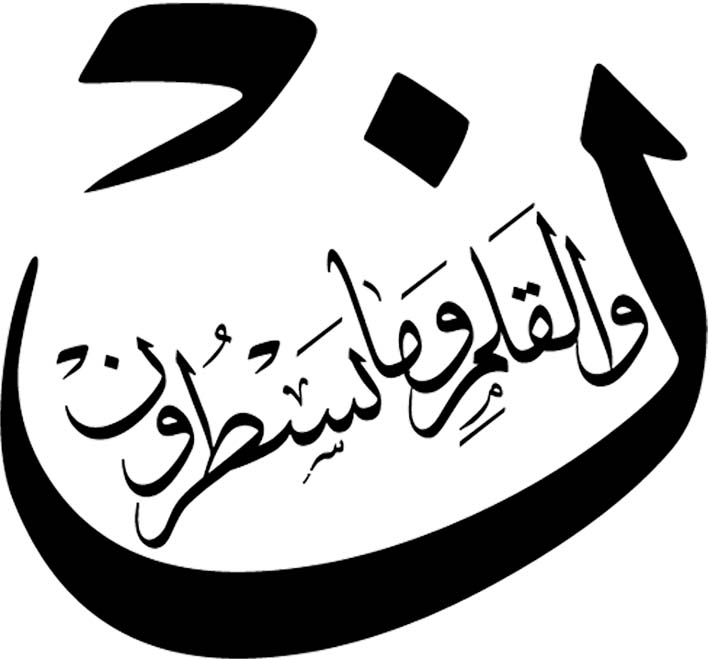 لآياتٍ لِقوم
لقومٍ يَتفكرون
شريعةٍ مِّنُ
بعضٍ وَاللهَّ
شيئـاً وَإنَّ
ورحمةً لِقوم
لنْ يُغنوا
وهدىً وَرحمة
سواءً مَحياهم
أنْ نَّجعلهم
2020-10-30
13
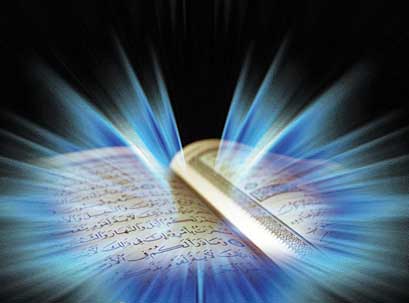 والله من وراء القصد
وهو يهدي السبيل
Jazakom Allah Khairan